Proces AREÁL
Uskutečněné kroky
Duben / květen 2015 dotazníky
	Jaké vidíme potřeby na prostory v salesiánském centru?
Červen 2015 výběr 4 nosných témat na základě dohody faráře, ředitele komunity, ředitele střediska a provinciálního ekonoma (G4)
Červenec / srpen 2015 pracovní skupiny za farnost, komunitu, středisko.
Září 2015 rozhodnutí o změně.
Únor 2016 zadání architektům.
4 témata k řešení
VÝRAZNĚ ZLEPŠIT PODMÍNKY VSTUPU DO AREÁLU A MINIMALIZOVAT BARIÉROVOST
OTEVŘÍT KOSTEL VEŘEJNOSTI A VYTVOŘIT MÍSTO SETKÁVÁNÍ S DUCHOVNÍMI SLUŽBAMI (FARNÍ “ORDINACE”)
NAVRHNOUT MÍSTA PRO SETKÁVÁNÍ, KTERÁ MOHOU SLOUŽIT VŠEM SKUPINÁM SALESIÁNSKÉHO CENTRA
ZLEPŠIT PROSTORY ORATOŘE  (VNITŘNÍ/VENKOVNÍ) ABY CO NEJLÉPE VYHOVOVALY POŽADAVKŮM PRO PRÁCI S MLÁDEŽÍ A VYŘEŠIT PROBLEMATIKU PARKOVIŠTĚ
1. etapa vstup a farní ordinace
vstup do areálu SC umístěný v současném průjezdu fary a dnešního skladu provincie 
vybudování sociálního zázemí pro veřejnost
přístup do boční kaple z budoucí recepce 
oddělení boční kaple od kostela (var. roletovými mřížemi)
předělit farní kancelář příčkou a vytvořit tak oddělenou pracovnu a jednací místnost (farní ordinaci)
přístup do střediska zůstává přes patro kluboven
Dále pokračuje podloubí
místo vrat pohyblivá mříž
průjezd
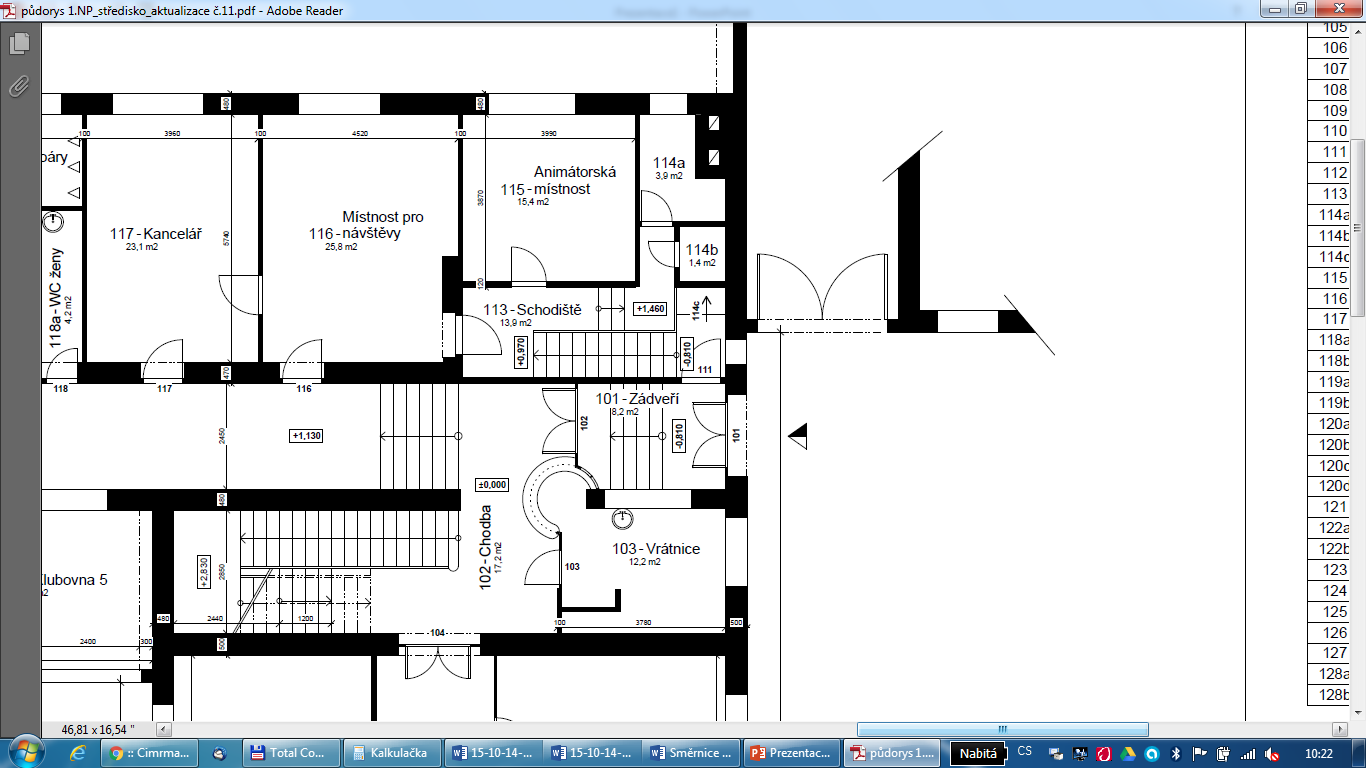 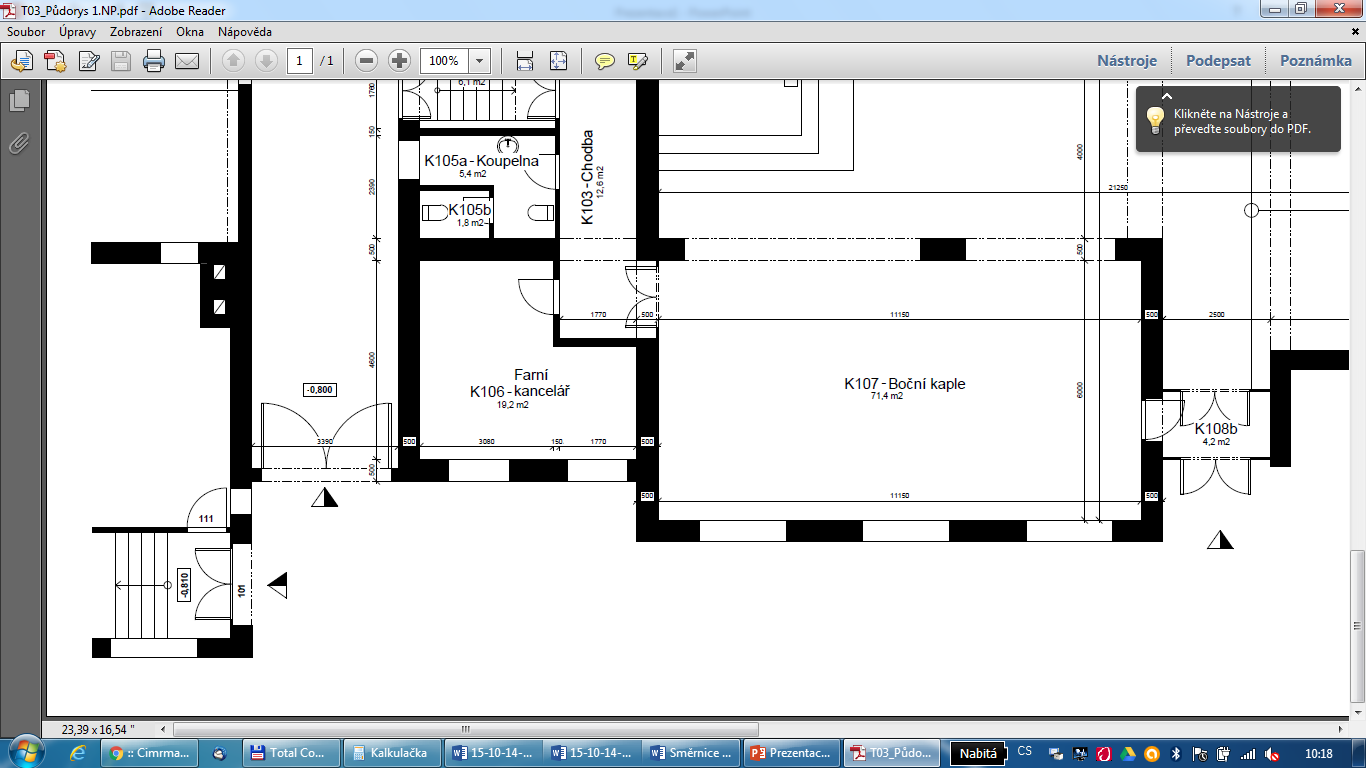 Možno zastavět, výklenek
< Patro kluboven
Červeně jsou orámovány prostory, které vidíme jako vhodné k úpravě
Nájezdová rampa
2. etapa vstup a farní ordinace
zastavění farní terasy dalšími prostory (přístup do horního farního sálu, do farní knihovny apod., od případného výtahu)
výtah v prostoru přibližně, kde je dnes recepce (možnost budoucího využití i pro komerční oddělení budovy nad současnou provincií)
propojení recepce do sportovního areálu (při zrušení farního skladu přes stávající podloubí)
Místo setkávání
PRVNÍ ETAPA
jedna dvě židle u recepce a jinak stávající společenská místnost
DRUHÁ ETAPA
využití stávajícího patra provincie pro místo setkávání 
NEBO zateplit stávající průjezd, okna místo luxferů a využití WC na konci průjezdu jako sociální zázemí pro recepci
Oratoř
První etapa
rekonstrukce vnitřních prostor oratoře
Další řešení
otočení skateparku a přemístění parkoviště hned za vjezd do areálu
udělání parkoviště na travnatém pásu vedle hřiště
Zvážit vybudování venkovního zázemí hřiště (šatna)
Co dál?
Zpracování studie do května 2016
Připomínkování
Hledání prostředků
Realizace – nejdříve léto 2017